Instrumentos Astronómicos
Fundamentos de Astrofísica
Instrumentos
La mayor parte de la información nos llega a través de la radiación electromagnética.
Para recoger la mayor cantidad posible de luz se utilizan los telescopios.
La luz recogida se analiza con los instrumentos que pueden medir la cantidad de luz recogida.
También se puede descomponer la luz para estudiar su espectro.
2
18/02/2012 19:34
El espectro electromagnético
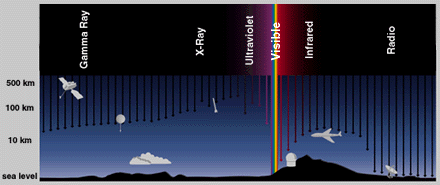 3
18/02/2012 19:36
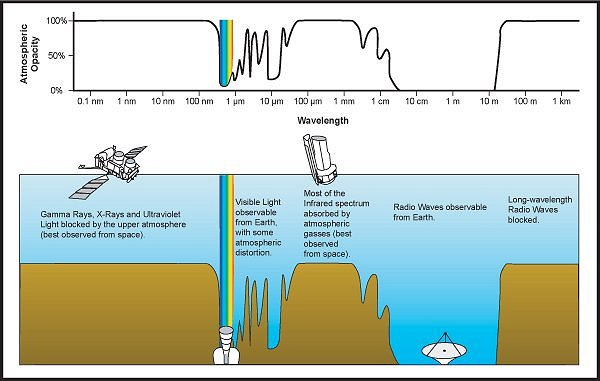 4
18/02/2012 19:37
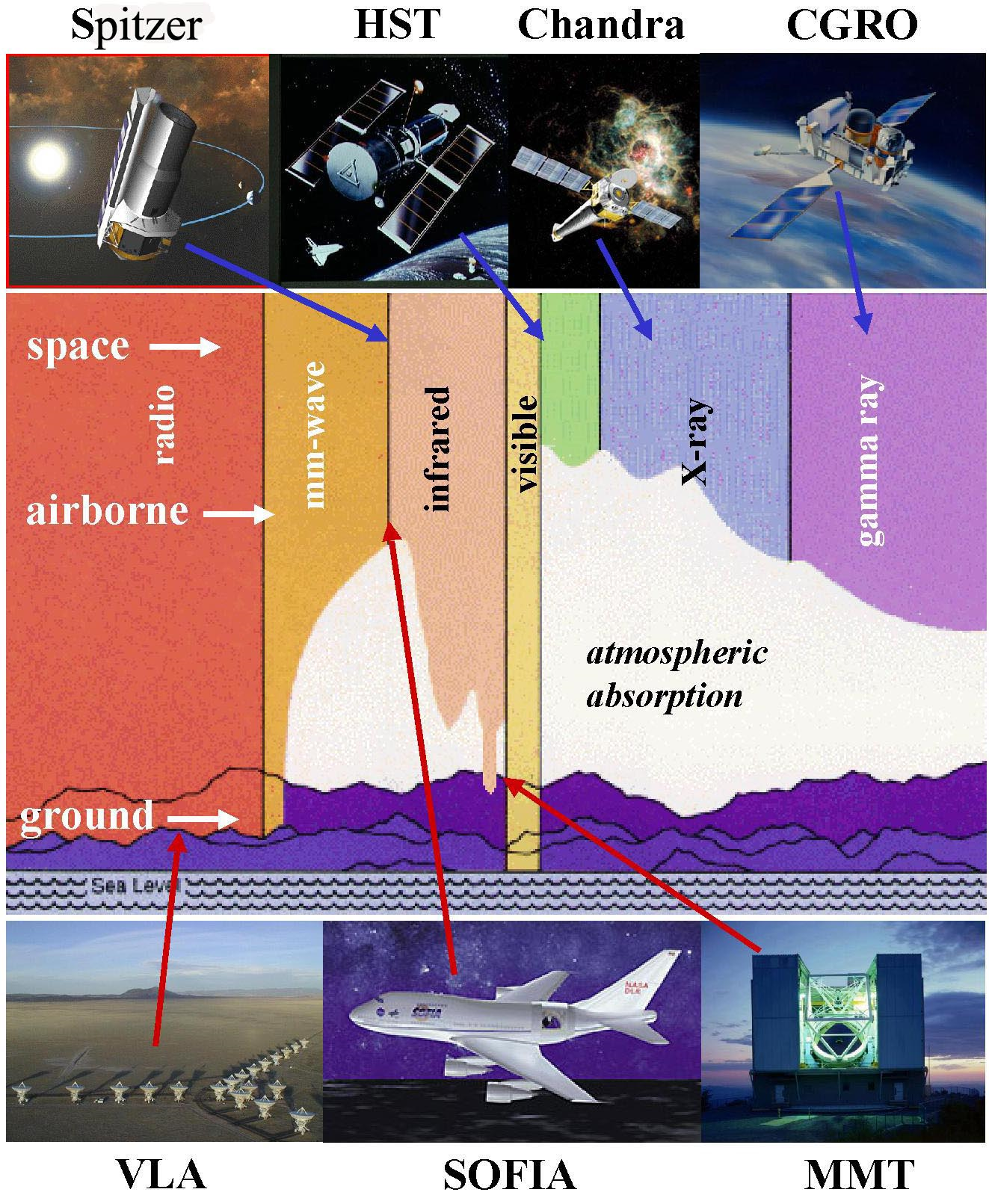 5
18/02/2012 19:37
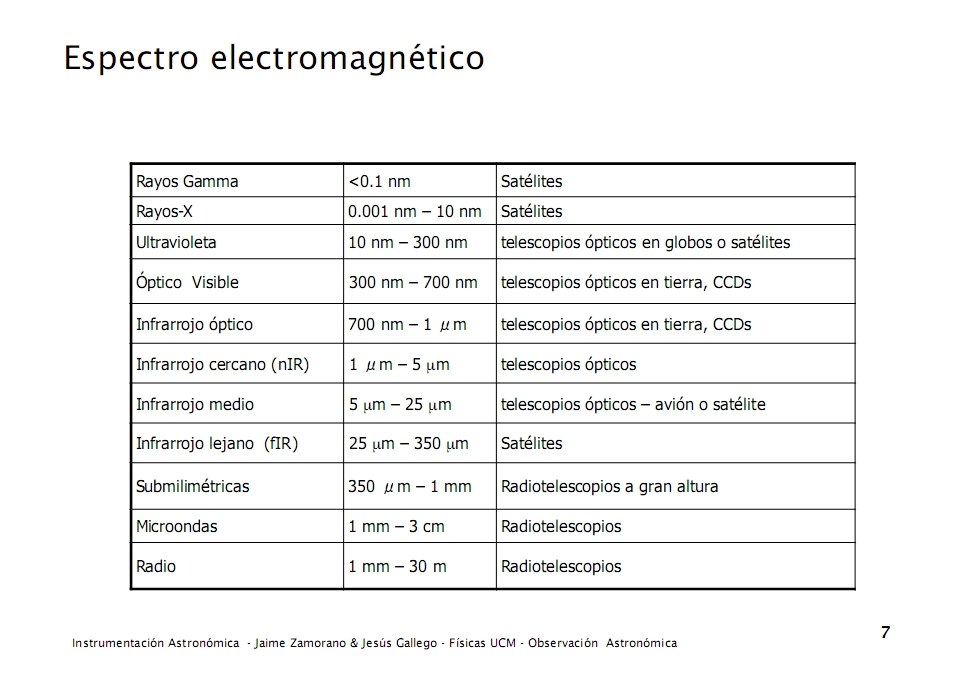 6
18/02/2012 19:36
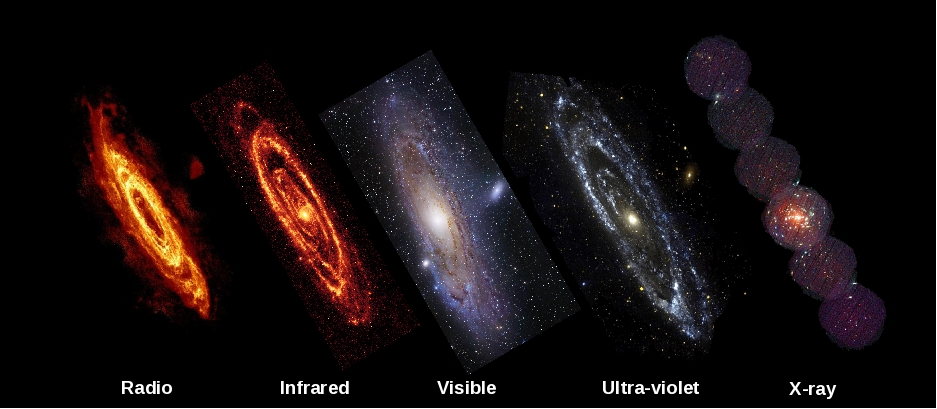 7
18/02/2012 19:35
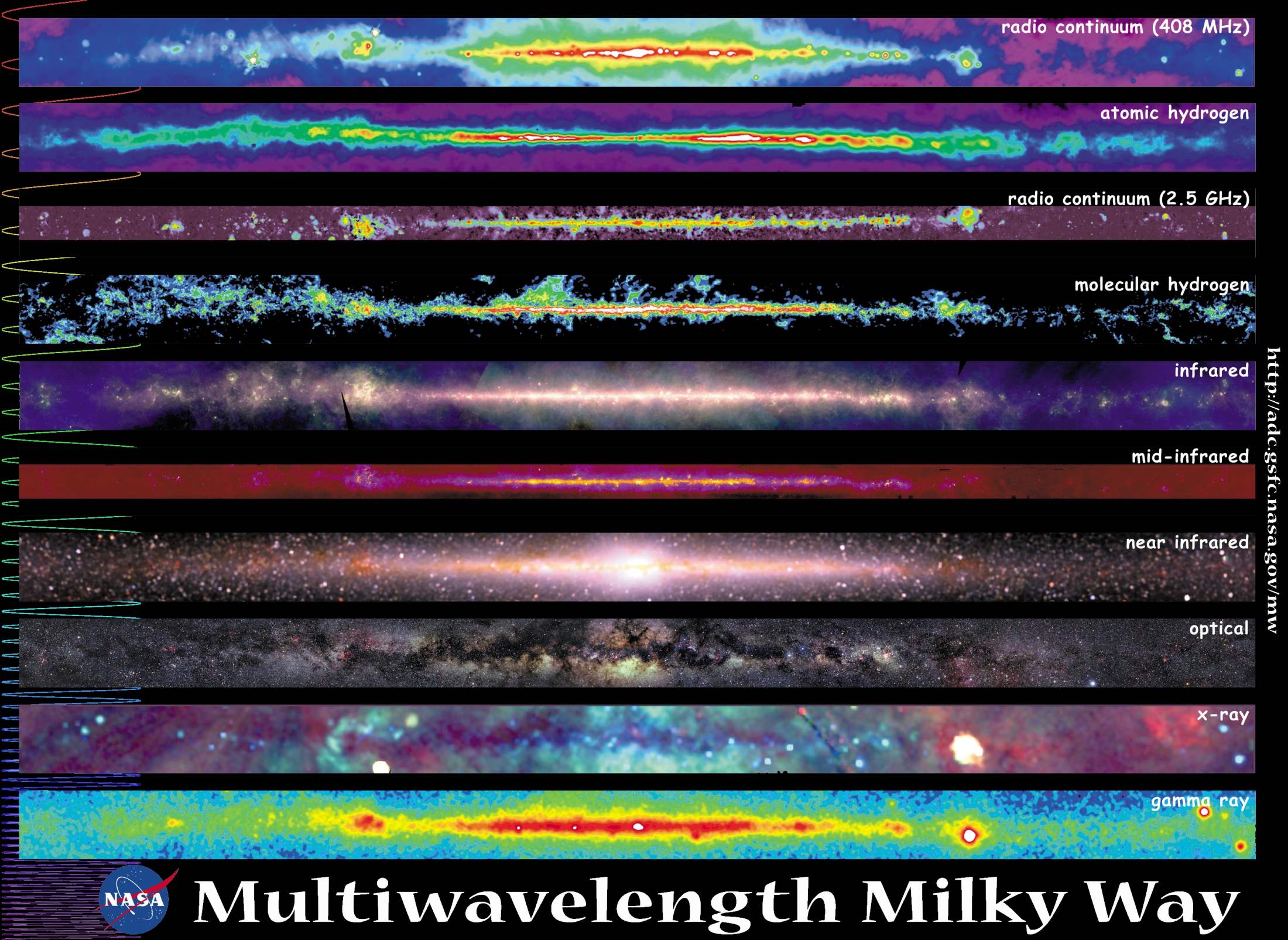 8
18/02/2012 19:36
Turbulencia atmosférica - Seeing
El índice de refracción del aire depende de las condiciones de presión, temperatura, densidad, etc..
Si existe turbulencia en la atmósfera, la imagen de un objeto puntual se forma en puntos diferentes, dandu lugar aun “emborronamiento” de la imagen  seeing
Para ello, los observatorios deben colocarse en lugares especiales donde este efecto se minimice.
9
18/02/2012 19:37
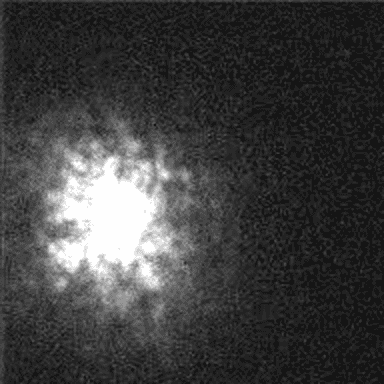 10
18/02/2012 19:39
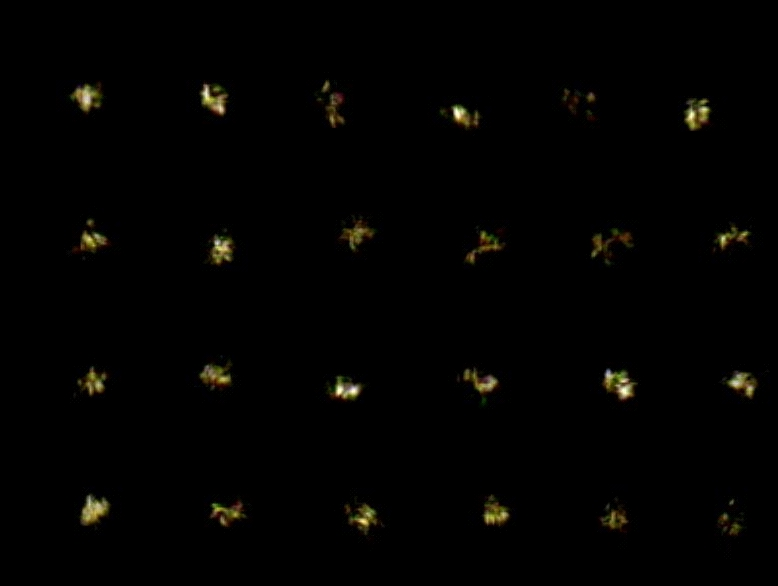 11
18/02/2012 19:38
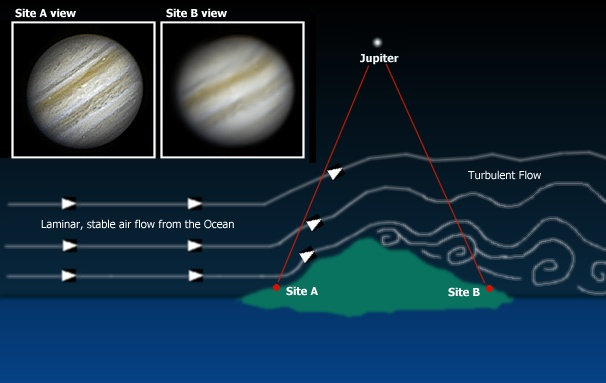 12
18/02/2012 19:38
El telescopio
Es un instrumento pensado para recoger luz que viene de muy lejos (infinito).
La luz se recoge en el objetivo (focal grande) y se enfoca.
En el foco del objetivo se recoge sobre el punto focal objeto del ocular (focal pequeña), que forma la imagen en el infinito (sin acomodar).
El aumento angular viene dado por:
	M=fo/fe
13
18/02/2012 19:39
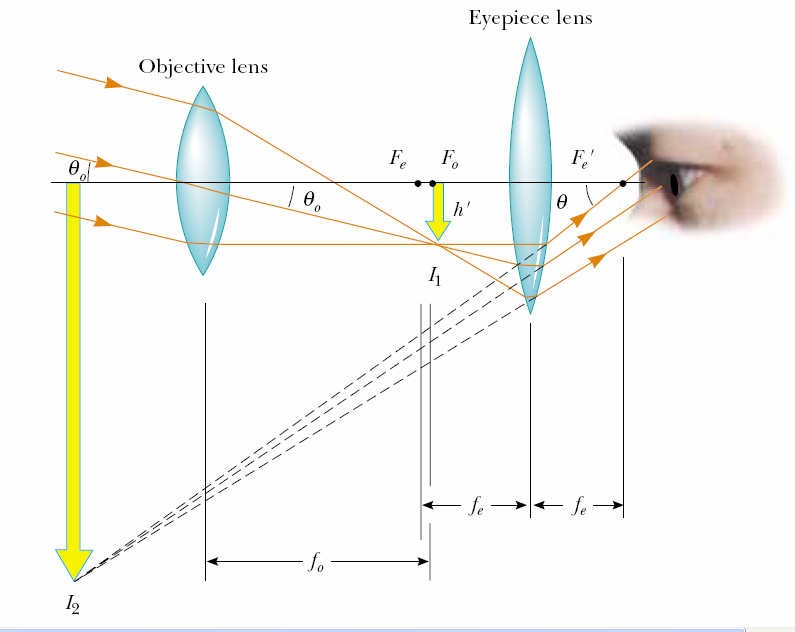 14
18/02/2012 19:39
Escala de placa
El aumento angular definido tiene sentido si se coloca un ocular para mirar con el ojo. 
Con frecuencia se coloca un detector en el plano focal. En estos casos se habla de escala de placa, que nos dice el tamaño que están separados en el plano focal dos puntos separados un ángulo θ en el cielo. Se tiene que s=f θ  de modo que, en arcsec/mm p = 206265 / f
15
18/02/2012 19:39
La relación focal
Para medir en un telescopio la relación entre potencia y luminosidad se usa la relación focal definida como el cociente entre focal y apertura:
			N=f/D
Se suele expesar de la forma f/N  (o sencillamente fN) y nos dice la focal en unidades de la aperura D.
Una relación focal grande nos indica un telescopio poco luminoso con gran potencia, y una relación focal pequeña nos indica un telescopio luminoso con poca potencia.
16
18/02/2012 19:34
Límite de difracción
Cuando una onda (como la luz) pasa a través de un obstáculo circular de tamaño D, la difracción hace que la imagen de una fuente puntual sea un patrón de Airy.
El radio (angular) de la mancha central (disco de Airy) es tal que sin θ= 1.22λ/D
Se aplica el criterio de Rayleigh para la capacidad de separar dos objetos próximos. Podremos separarlos si su separación angular es:
			sin θ≈ θ= 1.22λ/D
Esto limita la resolución del telescopio, aunque con frecuencia el seeing supone una limitación más fuerte.
17
18/02/2012 19:34
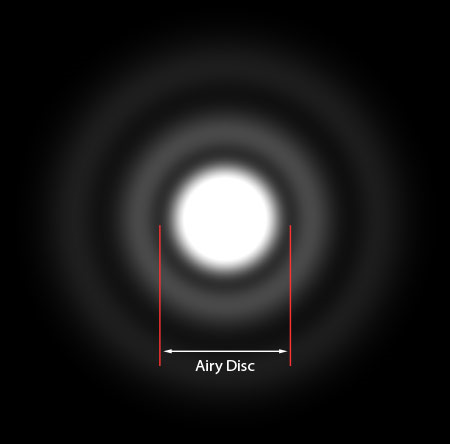 18
18/02/2012 19:40
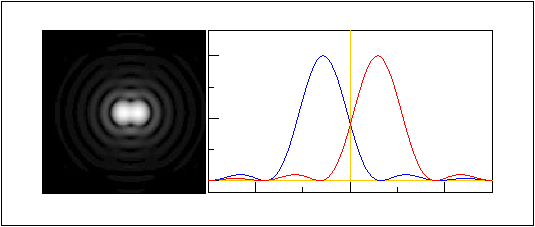 19
18/02/2012 19:39
Telescopio refractor
Utiliza una lente como objetivo
Presenta aberración cromática (se puede corregir un poco con combinación de lentes)
Es difícil aumentar la apertura (Lentes grandes difíciles de construir y mantener)
Relaciones focales de entre f/10 y f/20
Los mayores construidos tienen D de hasta 1m (Yerkes, Lick)
En desuso para fines astronómicos
20
18/02/2012 19:34
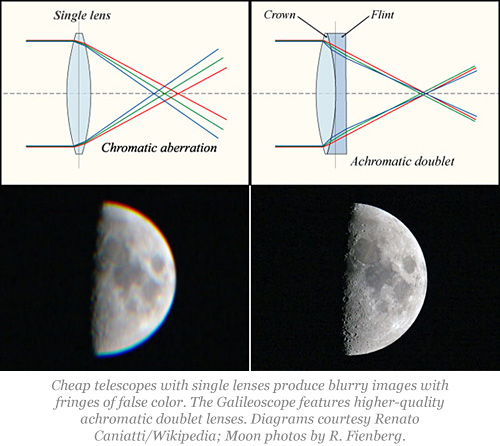 21
18/02/2012 19:40
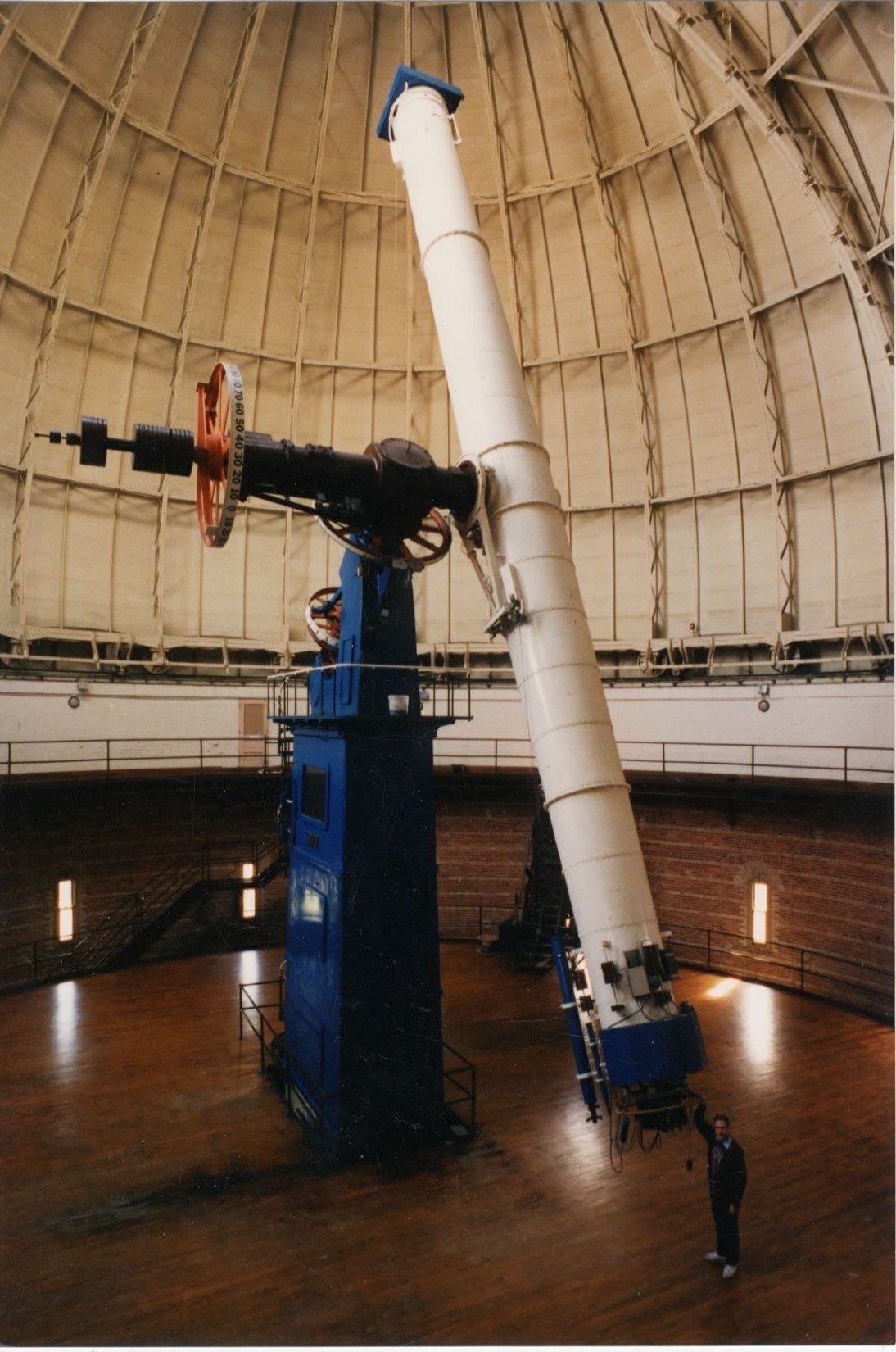 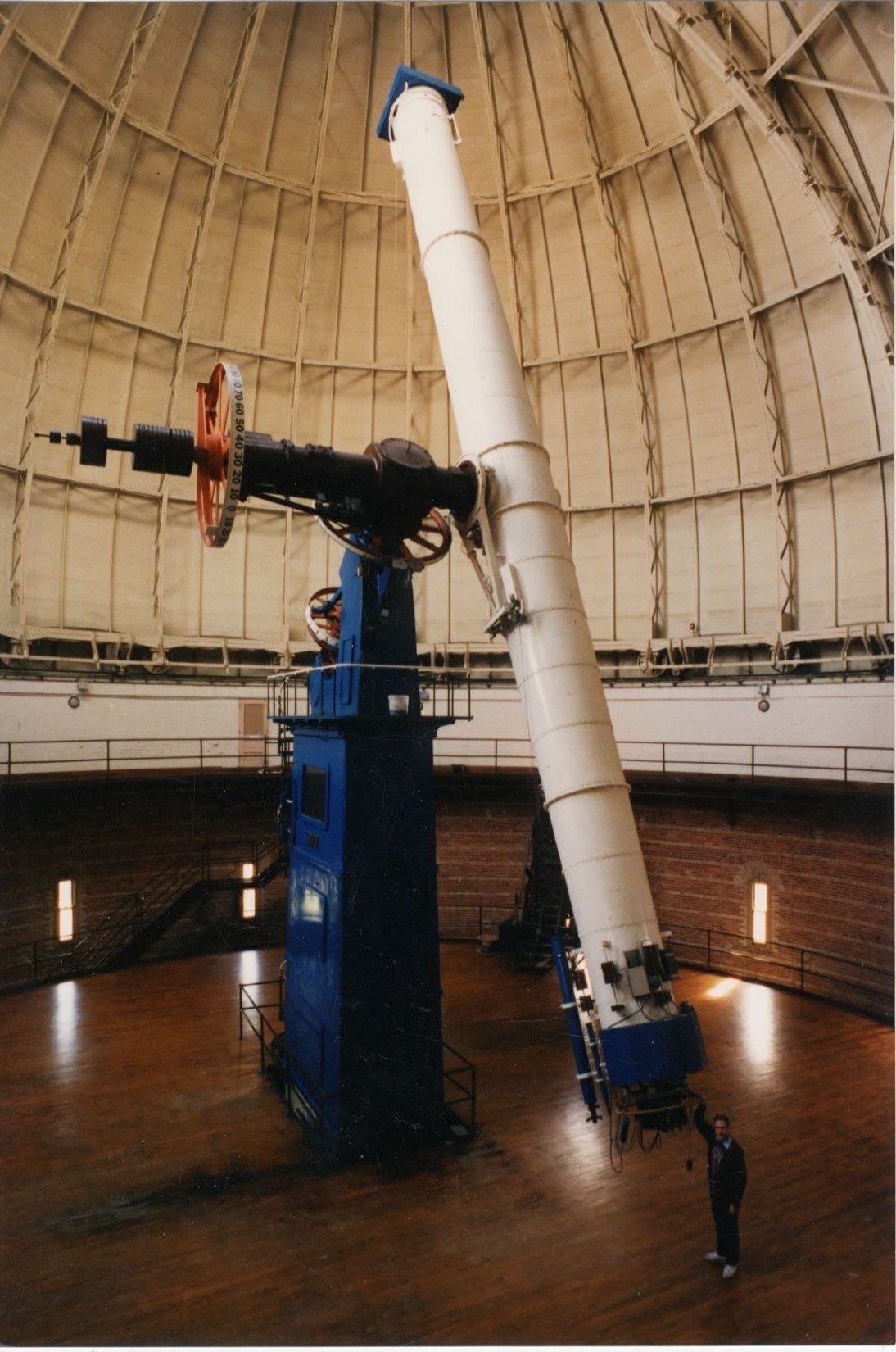 22
18/02/2012 19:40
Telescopios reflectores
Utilizan un espejo cóncavo como objetivo.
Permite construir telescopios de gran apertura de forma más barata.
No presenta aberración cromática
Si el espejo es esférico presenta aberración esférica
Si el espejo es parabólico presenta aberración de coma
23
18/02/2012 19:41
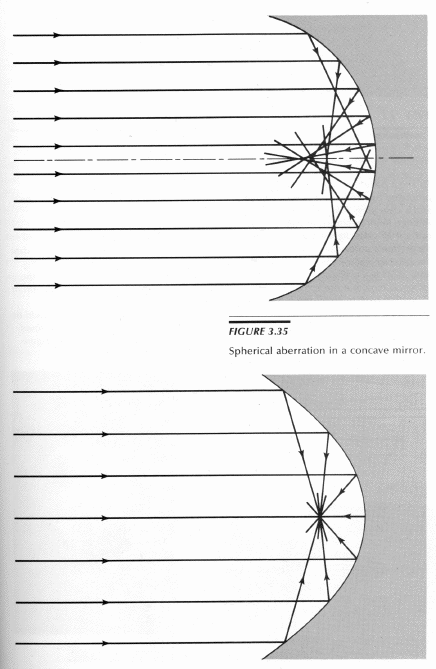 24
18/02/2012 19:41
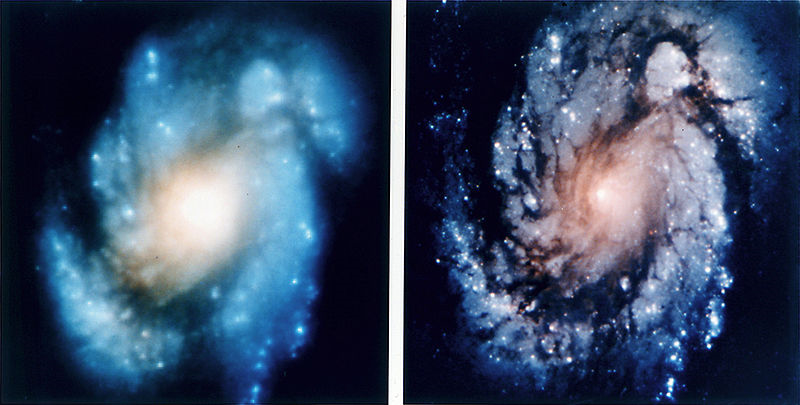 25
18/02/2012 19:42
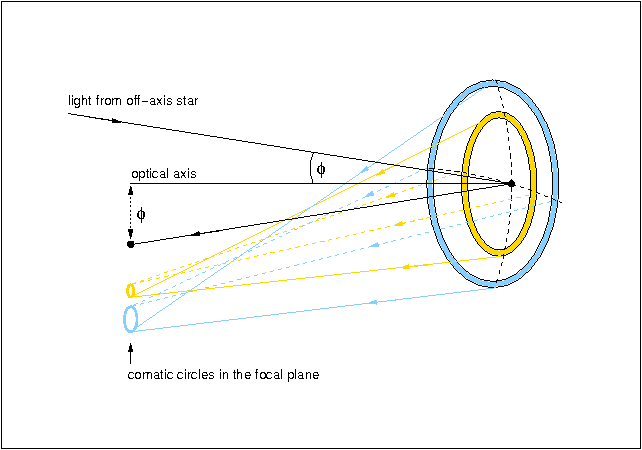 26
18/02/2012 19:41
Telescopio Newtoniano
Usa un secundario plano inclinado 45º para sacar el haz del eje.
Muy común en telescopios de aficionado
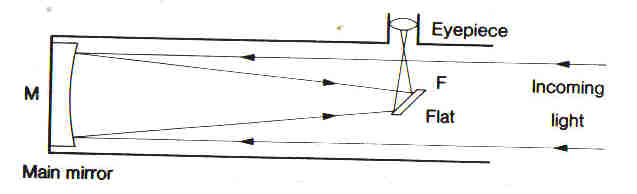 27
18/02/2012 19:42
Telescopio Cassegrain
Usa un primario parabólico y un secundario hiperbólico (convexo) para sacar el haz por un hueco en el centro del primario.
Muy usado en telescopios profesionales y de aficionado.
Son más compactos con la misma relación focal.
28
18/02/2012 19:42
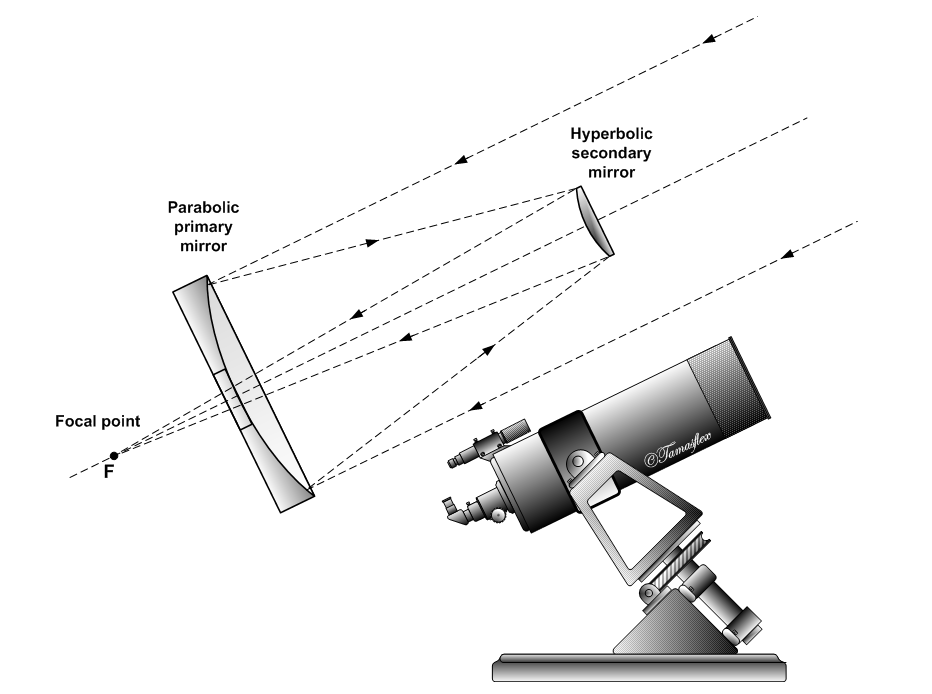 29
18/02/2012 19:42
Cámara Schmidt
Es un telescopio catadióptrico (combinación de lentes y espejos) con un gran campo de visión.
Tiene un primario esférico y una lámina correctora.
Se usa mucho para fotografiar campos grandes. Suelen ser bastante rápidos (hasta f/1.4)
30
18/02/2012 19:43
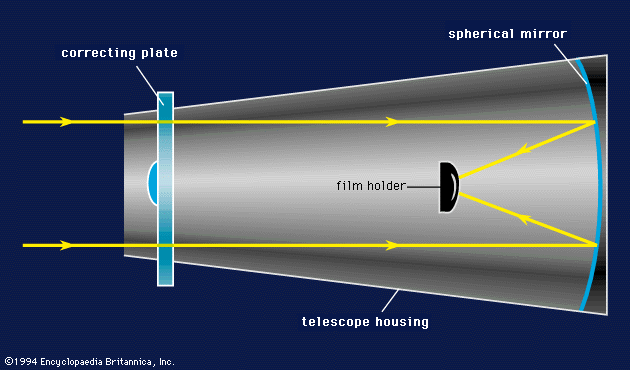 31
18/02/2012 19:43
Monturas de telescopio
Montura ecuatorial
Tiene un eje de declinación y otro polar
Si el obj. no tiene mov. Propio, el seguimiento solo requiere el giro en angulo horario a velocidad constante. 
No hay rotación de campo en el plano focal.
Muy usado en telescopios de aficionado
Montura altazimutal
Tiene un eje en elevación y otro en azimuth
No sigue el  movimiento de los astros de forma “natural”.  Se mueven los dos ejes.
Rotación de campo en el plano focal  correcciones
El más usado en telescopios profesionales.
32
18/02/2012 19:43
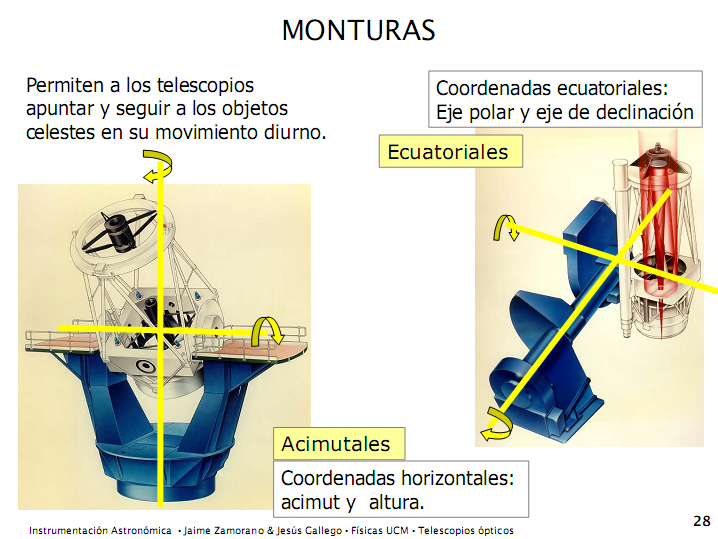 33
18/02/2012 19:43
Focos de telescopio
34
18/02/2012 19:43
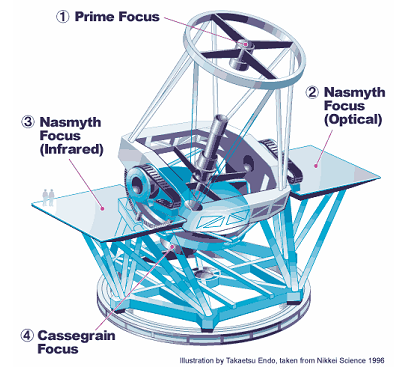 35
18/02/2012 19:44
Optica activa
Unos actuadores en el primario se encargan de corregir las flexiones en el mismo y así mantener la forma adecuada para mejorar la calidad de la imagen.
También se usa en telescopios multi-espejo como el GTC.
36
18/02/2012 19:44
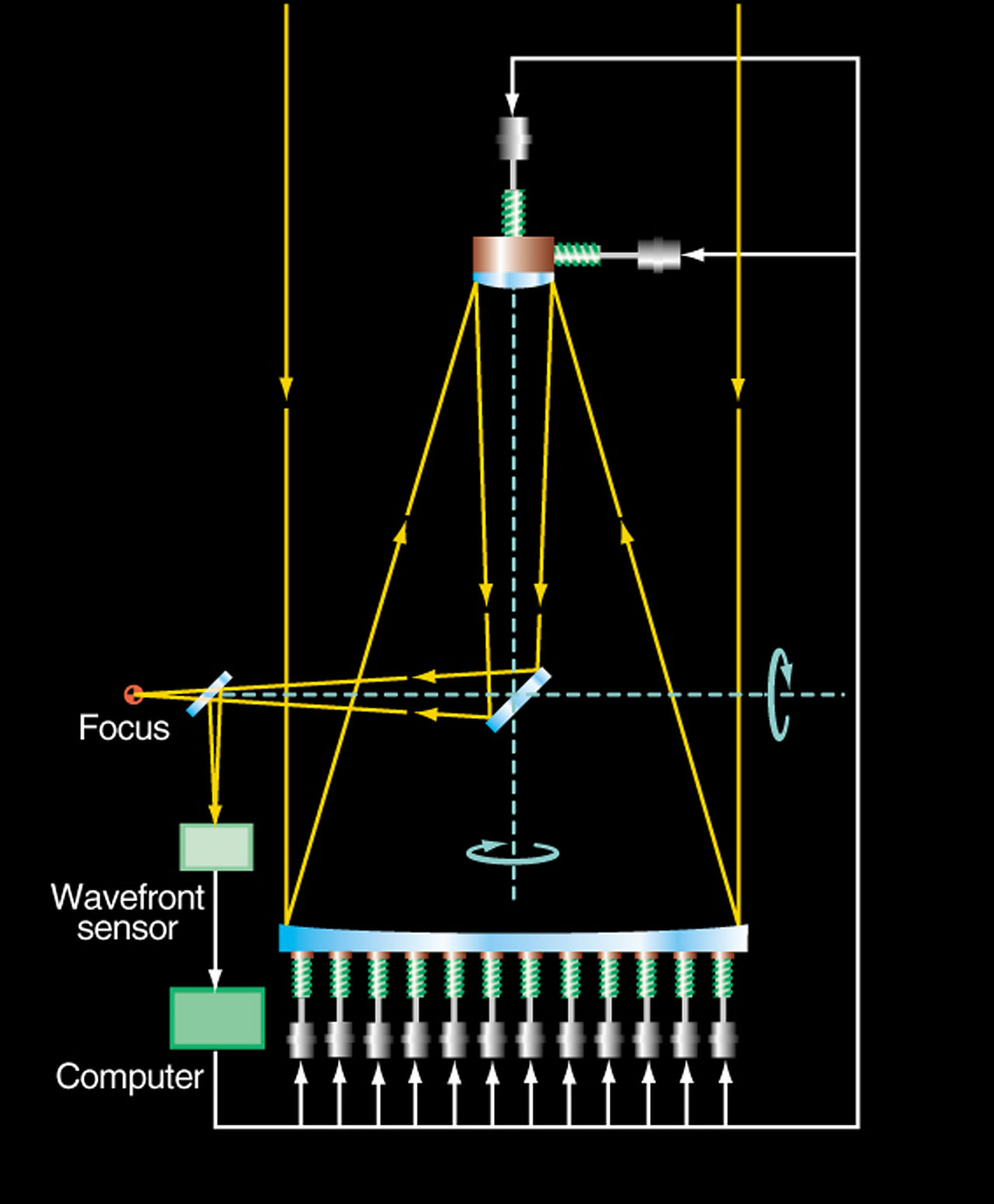 37
18/02/2012 19:44
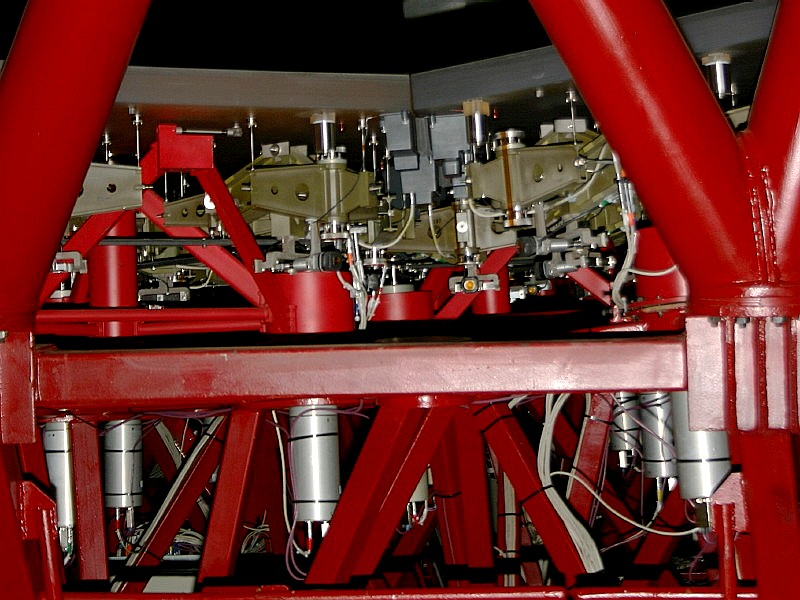 38
18/02/2012 19:44
Óptica adaptativa
Consiste en deformar la óptica del telescopio para corregir los efectos de la atmósfera (seeing) y mejorar la calidad de la imagen.
Necesita información acerca de la forma del frente de onda  estrella (nat o art)
Actúa muchas veces por s.
39
18/02/2012 19:44
40
18/02/2012 19:46
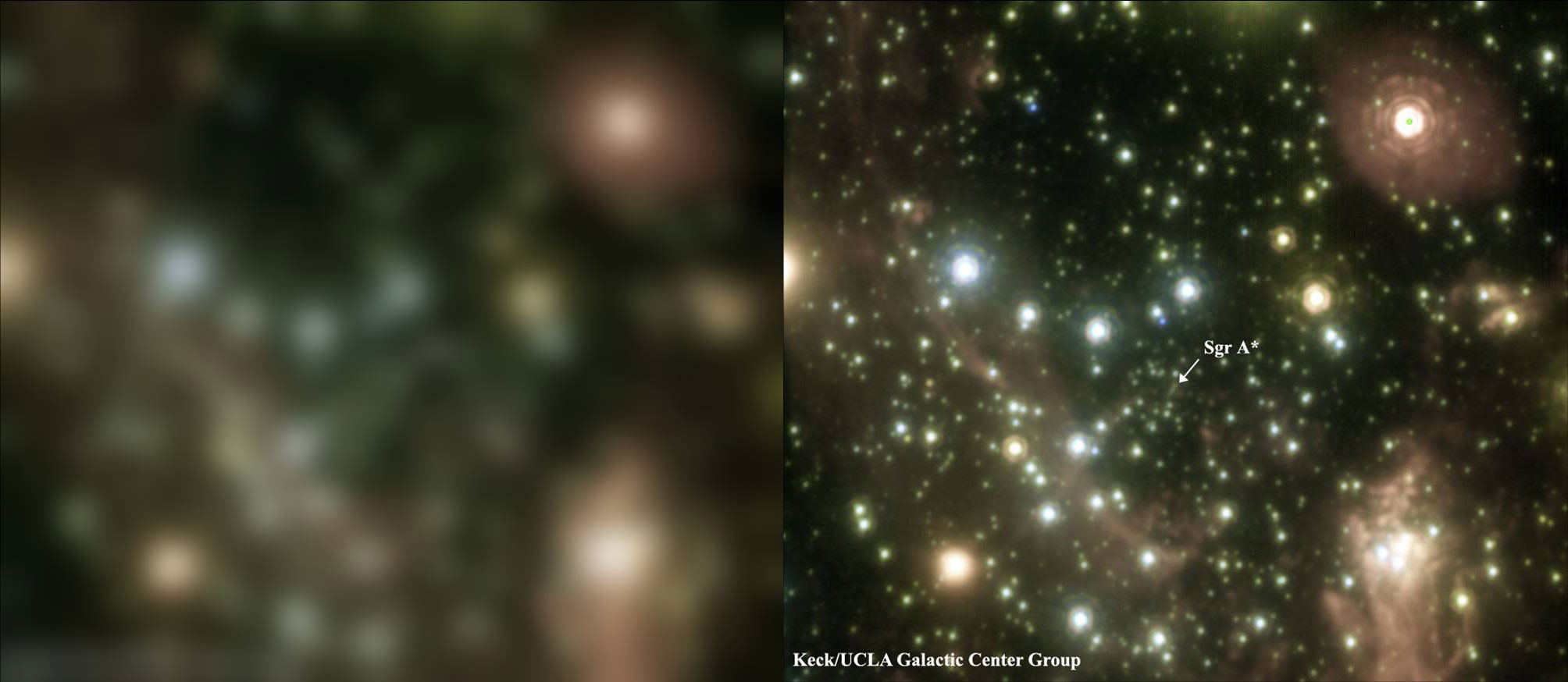 41
18/02/2012 19:46
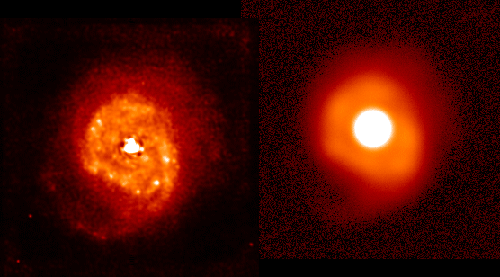 42
18/02/2012 19:46
Detectores
Una vez que se ha recogido la luz del astro en el foco, hay que recogerla en de algún modo  Detector.
Fotografía
Fotómetros
CCD
43
18/02/2012 19:34
Fotografía
Se empezó a usar en astronomía en la primera mitad del s. XIX, pero fue a finales de ese siglo cuando se extendió su uso.
Consiste en utilizar sales de plata que se ennegrecen al ser expuestas a la luz.
Dieron un resultado excelente, pero ahora están en desuso por:
Baja eficiencia (de 0.1% hasta 1% con tratam.)
Características de película (velo, saturación,..)
Rango dinámico (lineal) pequeño
No posibilidad de reutilización
44
18/02/2012 19:34
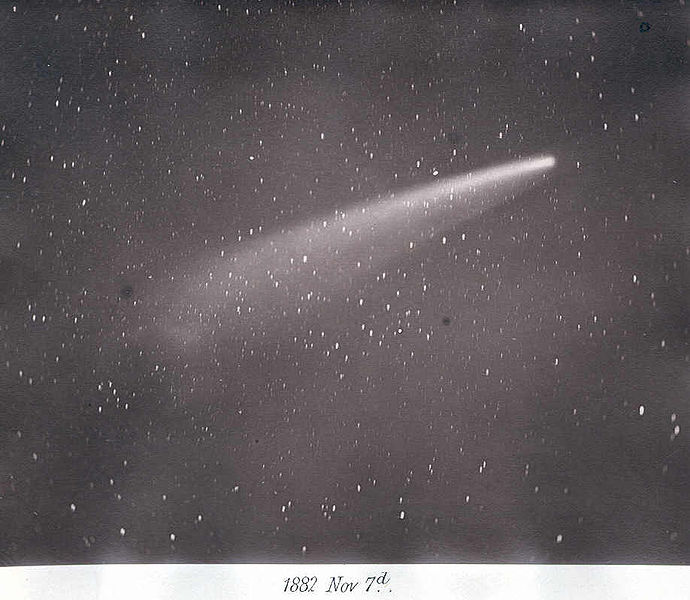 45
18/02/2012 19:46
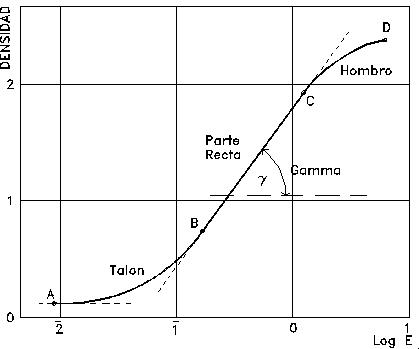 46
18/02/2012 19:47
Fotómetros
Son instrumentos para medir la cantidad de luz que llega. 
Los hay de distintos tipos, pero los más comunes eran fotomultiplicadores.
Un fotomultiplicador convierte fotones en muchos electrones de forma que al final medimos una corriente proporcional a la intensidad luminosa.
47
18/02/2012 19:47
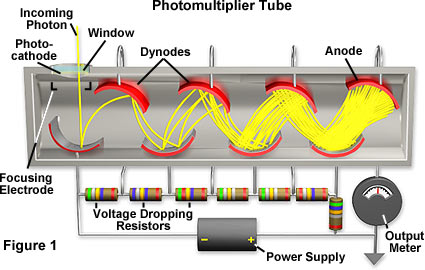 48
18/02/2012 19:47
CCDs
Es un dispositivo electrónico que convierte la luz en electrones (ef. Fotoeléctrico) utilizando tecnología de semiconductores.
Los datos son digitalizados  y transferidos y almacenados de forma digital en un ordenador.
49
18/02/2012 19:47
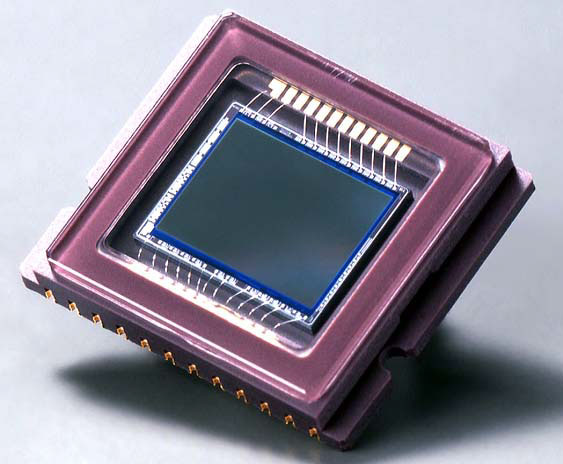 50
18/02/2012 19:50
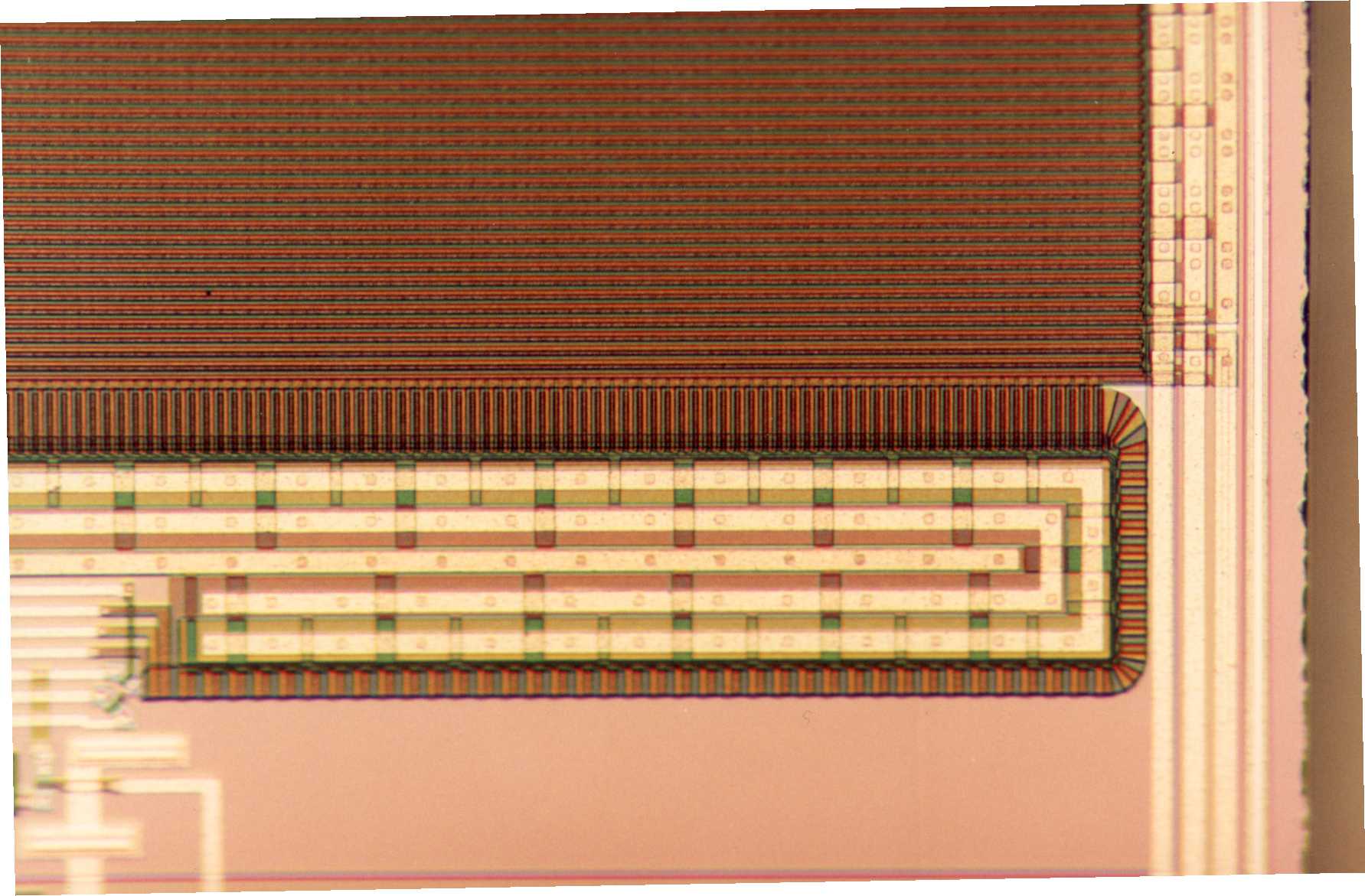 51
18/02/2012 19:49
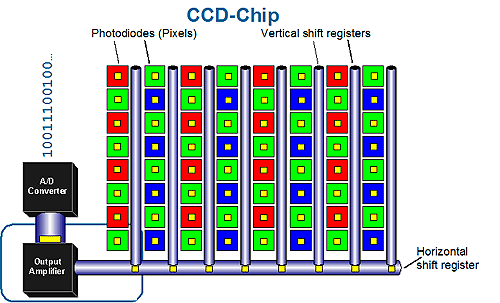 52
18/02/2012 19:49
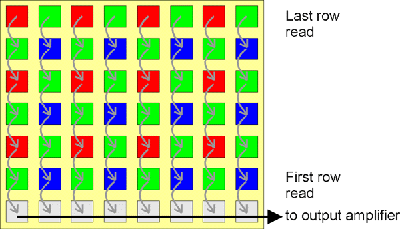 53
18/02/2012 19:48
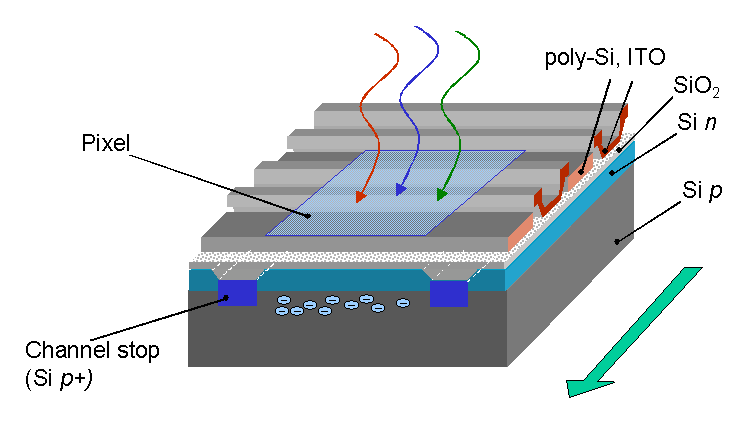 54
18/02/2012 19:48
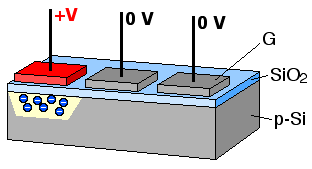 55
18/02/2012 19:47
CCDs (II)
Tienen una gran eficiencia (QE hasta 90%).
Tienen un gran rango dinámico.
Se pueden reutilizar muchas veces.
La información se almacena digitalmente.
Deben estar refrigerados (criostatos) para minimizar el ruido electrónico.
56
18/02/2012 19:34
Espectrógrafos
Obtener un espectro de la luz nos permite obtener infornación muy valiosa acerca de:
Composición
Cinemática
Para ellos se usan los espectrógrafos, que suelen constar de:
Rendija
Colimador
Dispersor
57
18/02/2012 19:34
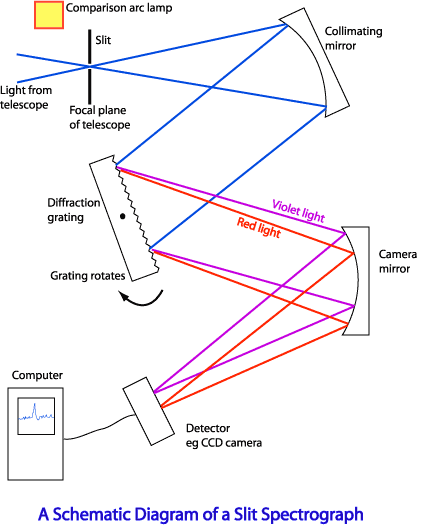 58
18/02/2012 19:50
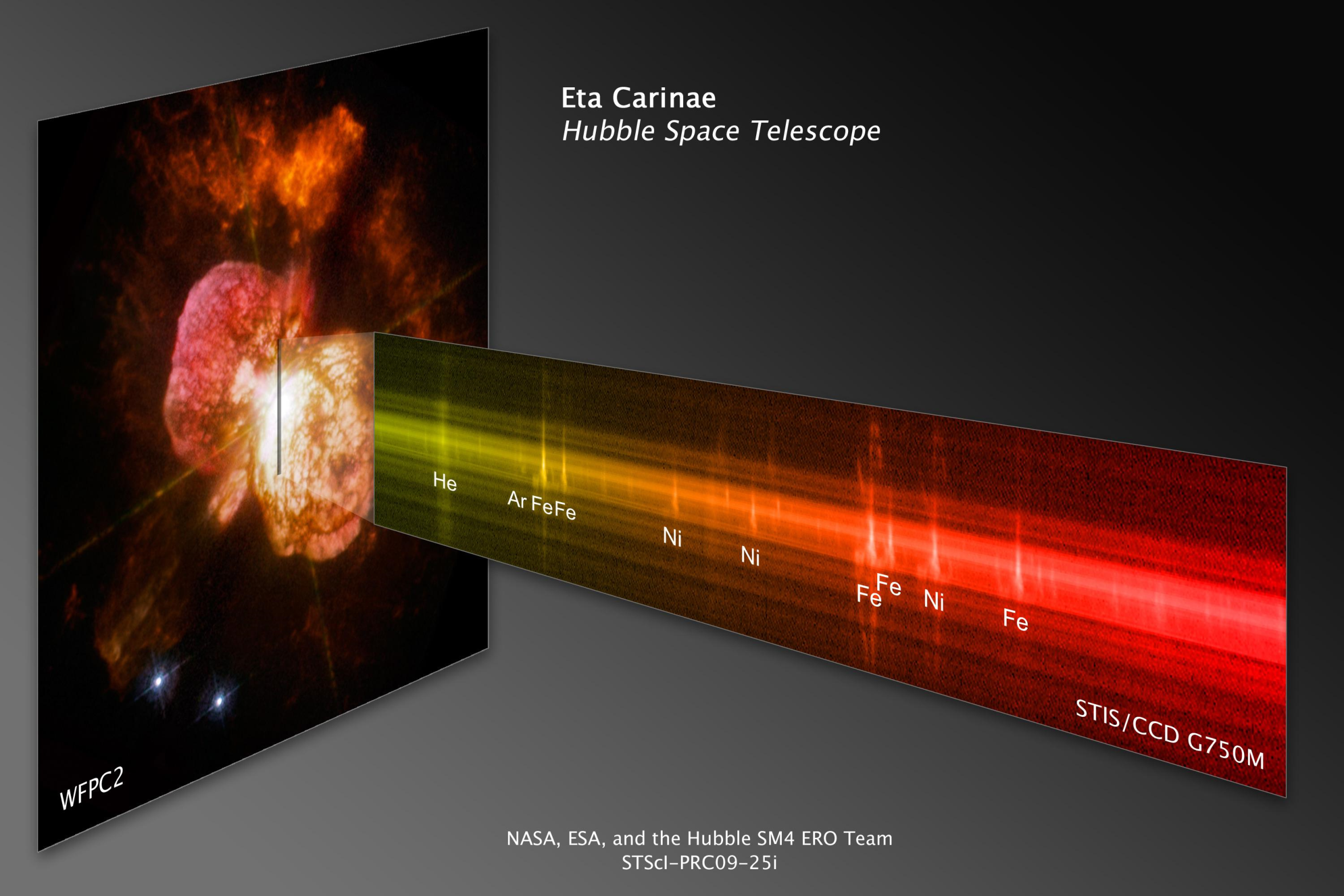 59
18/02/2012 19:50
Elementos dispersores
Prisma
Tiene poco poder dispersor
Absorbe parte de la luz
Red de difracción
Gran poder dispersor
				d(sinα+sinθ)=mλ
Resolución: R=λ/Δλ=Nm (hasta 500000!!!)
60
18/02/2012 19:51
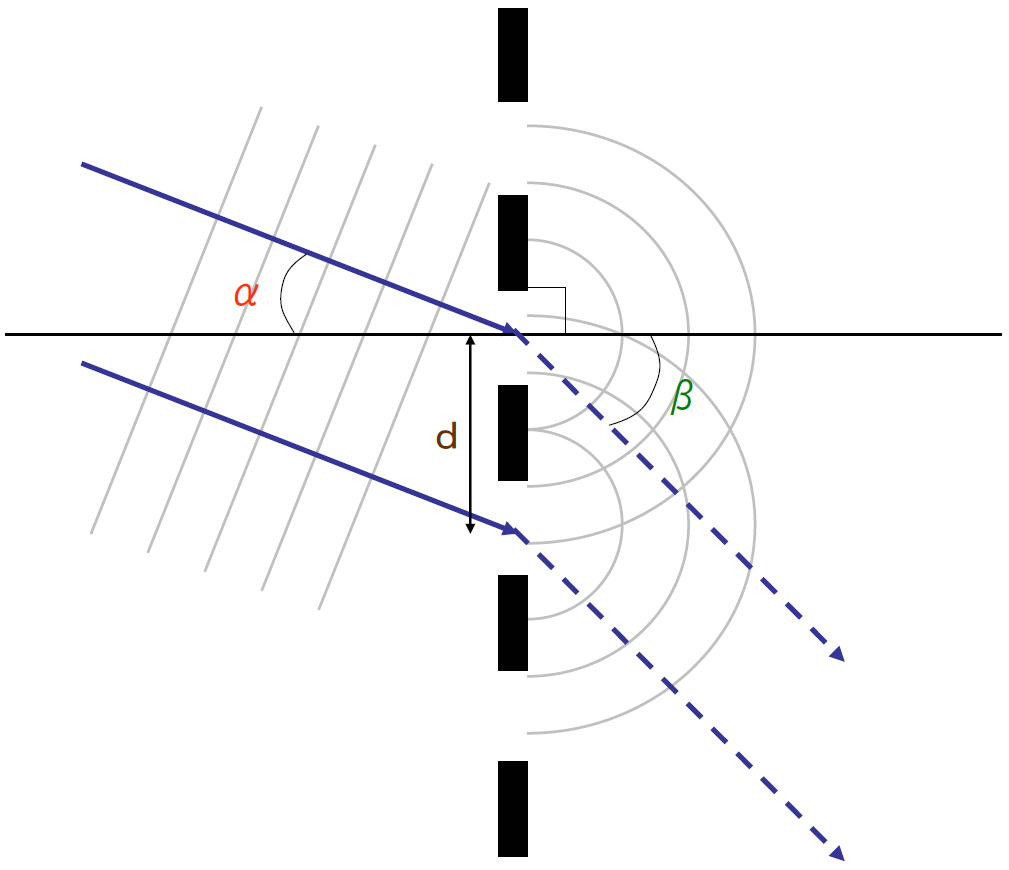 61
18/02/2012 19:51
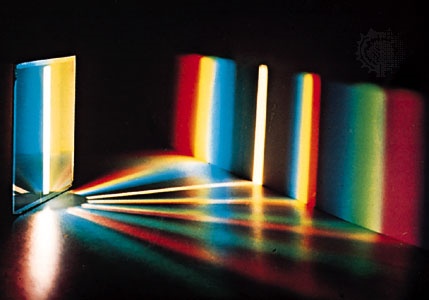 62
18/02/2012 19:51
Radioastronomía
Estudia la radiación en el rango entre unos pocos MHz (10 m) hasta más de 300 GHz (mm)
La emisión en radio proveniente del espacio fue descubierta por K. Jansky en los años 1930  Emisión a 20.5 MHz del CG
Posteriormente, G. Reber comenzó observaciones sistemáticas con una antena doméstica de 9.5m.
63
18/02/2012 19:51
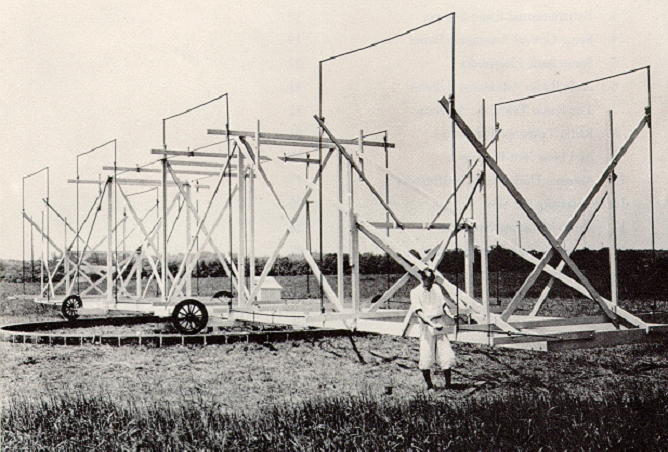 64
18/02/2012 19:52
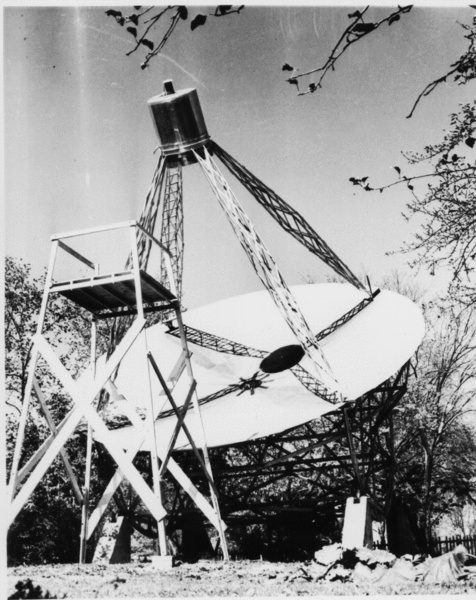 65
18/02/2012 19:53
Emisión en radio
Contínuo
Fundamentalmente sincrotrón

Líneas
Hidrógeno neutro (21 cm)
CO (mm)
66
18/02/2012 19:34
Radiotelescopios
Un radiotelescopio es una descomunal antena que recoge la radiación y la focaliza en un detector (radiómetro) que la convierte en una señal eléctrica.
Con frecuencia se colocan en valles para aislarlos de las interferencias.
No producen imágenes, sino que miden la energía que llega en determinada dirección.
Son extremadamente sensibles
67
18/02/2012 19:34
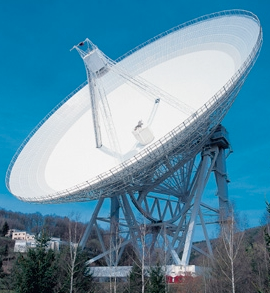 68
18/02/2012 19:53
Interferómetros
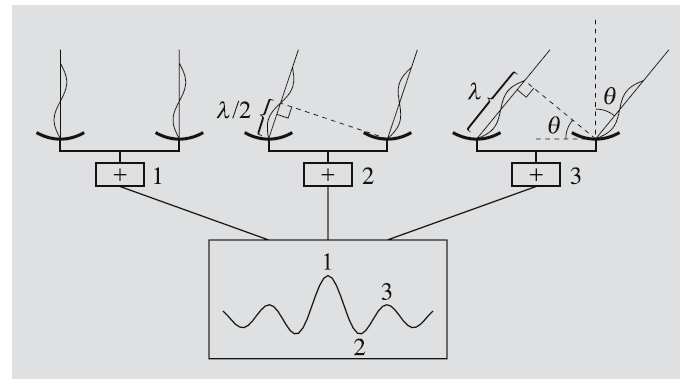 La resolución angular de un radiotelescopio es muy pobre:
Ej: Effelsberg: Θ = 1.22 λ/D 
Con λ = 10cm, D = 100m
	-> Θ = 42 arcmin!!!
Para mejorarla se hacen funcionar varias antenas a la vez como si fuera una sola.
69
18/02/2012 19:53
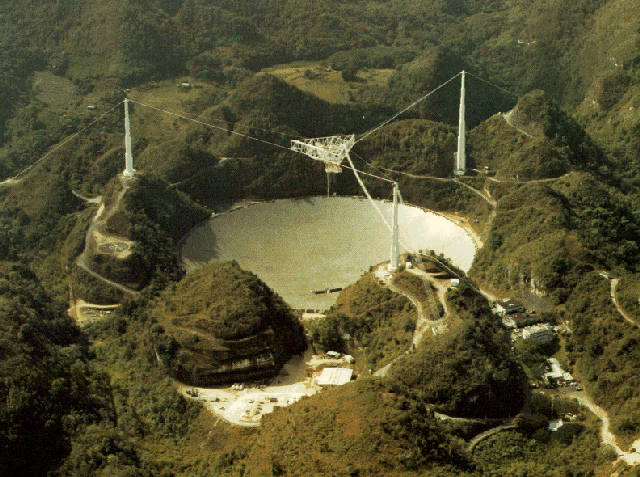 70
18/02/2012 19:53
Interferómetros (II)
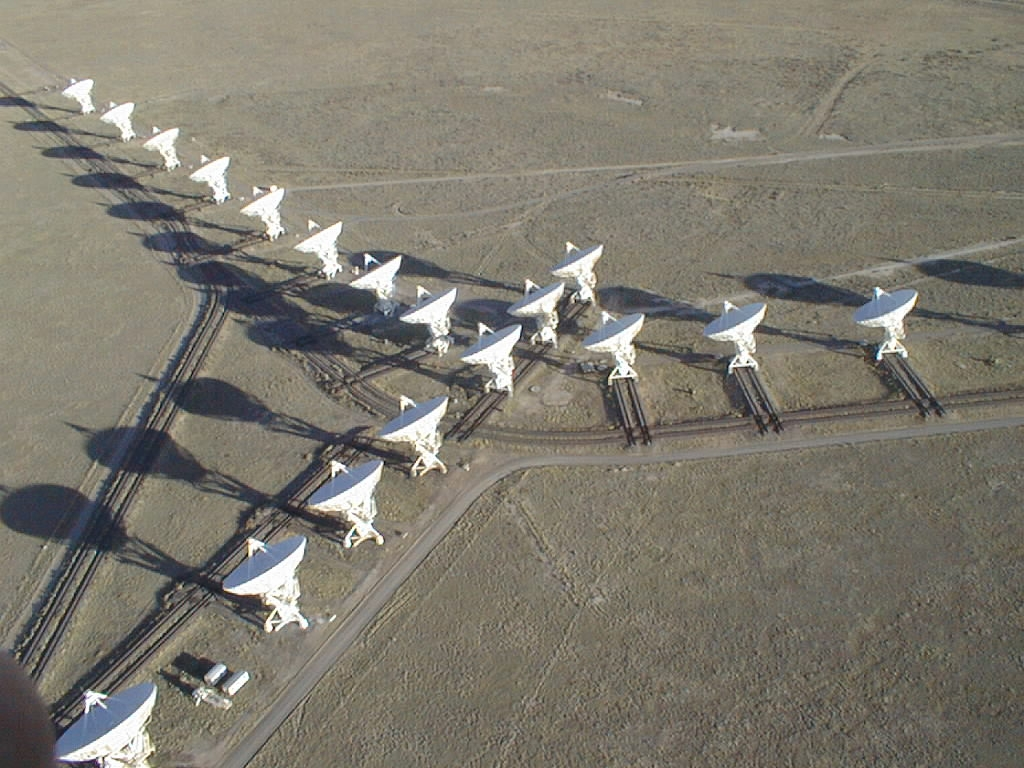 71
18/02/2012 19:55
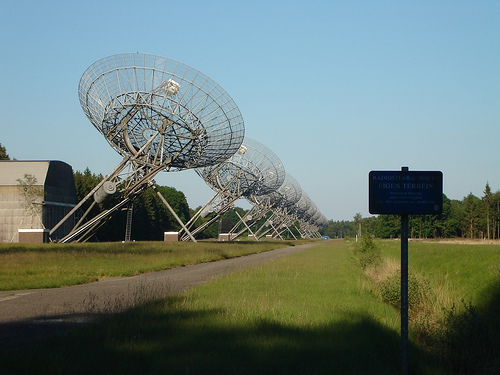 72
18/02/2012 19:55
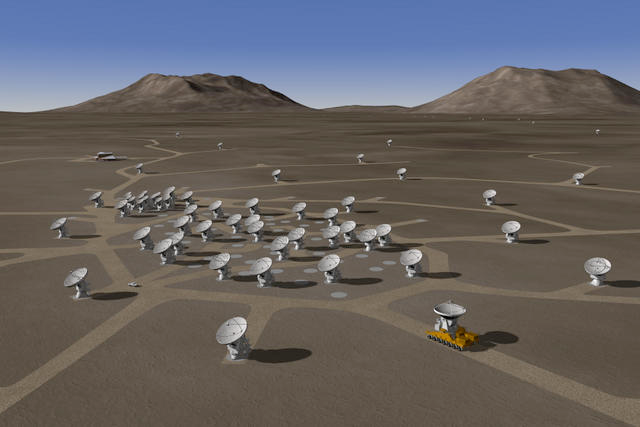 73
18/02/2012 19:55
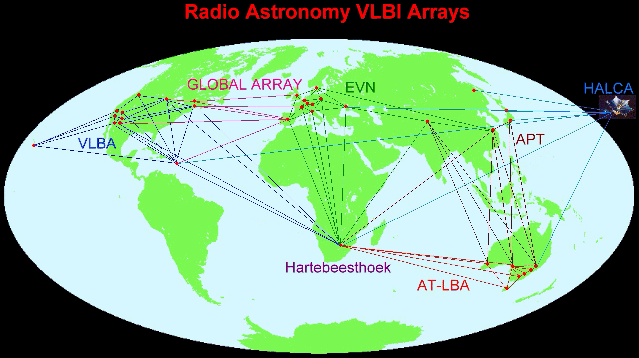 74
18/02/2012 19:54
Otras longitudes de onda
Telescopios UV
Telescopios de rayos X
Telescopios de rayos gamma

Telescopios de IR
Telescopios de microondas
75
18/02/2012 19:34
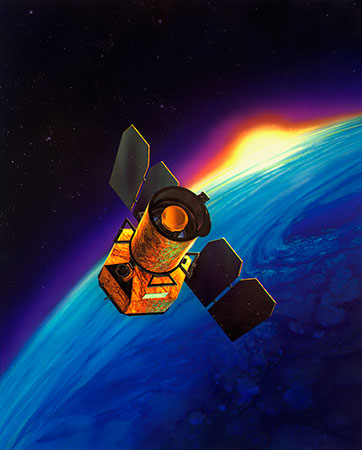 76
18/02/2012 19:56
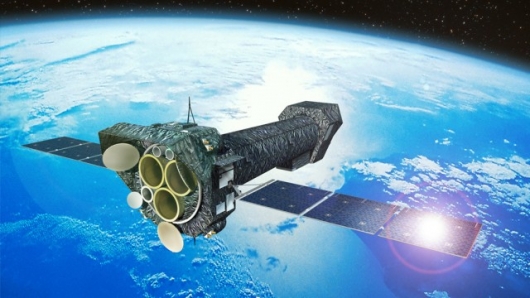 77
18/02/2012 19:56
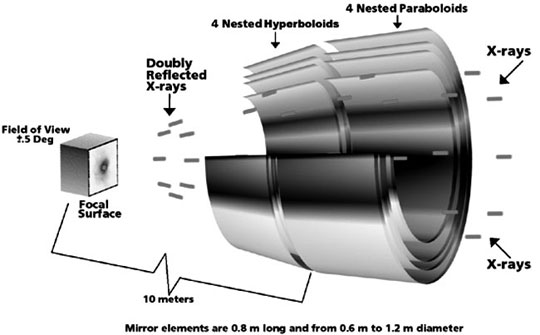 78
18/02/2012 19:56
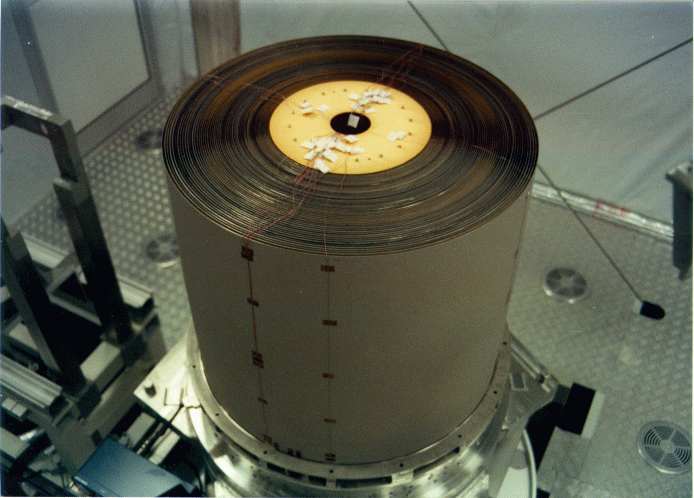 79
18/02/2012 19:56
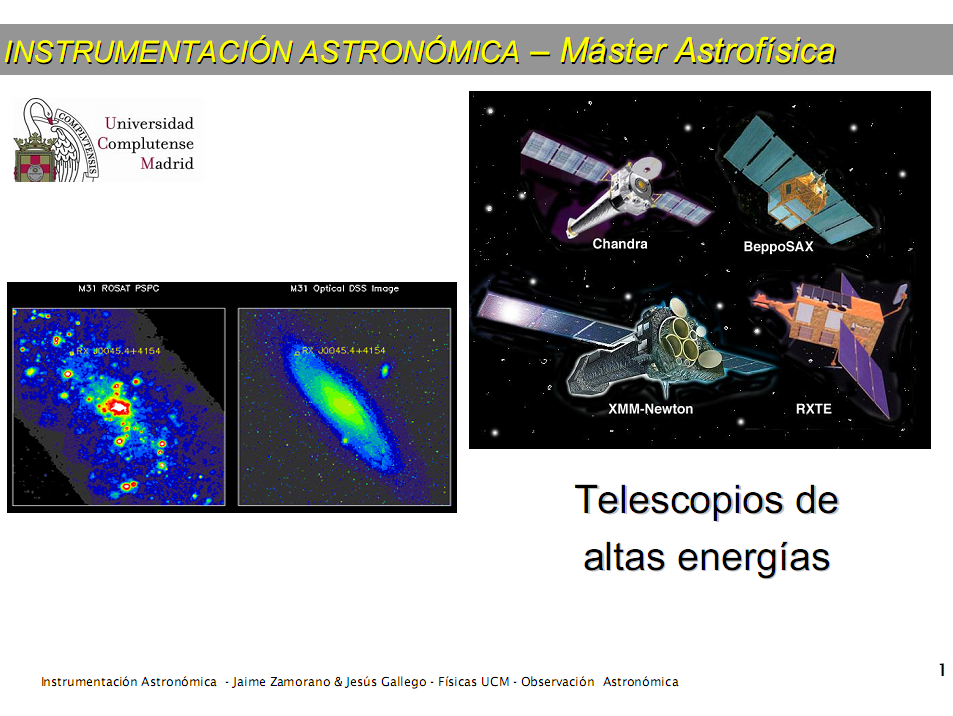 80
18/02/2012 19:55
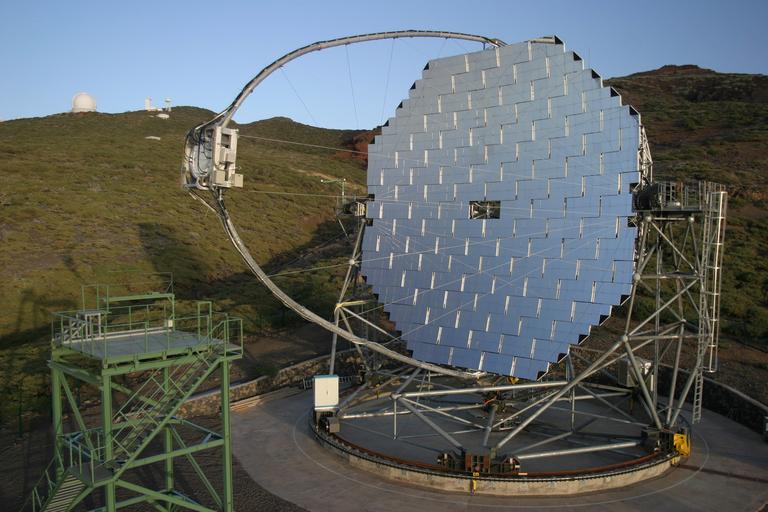 81
18/02/2012 19:55
Astronomía para el futuro
Neutrinos



Ondas gravitatorias
82
18/02/2012 19:34
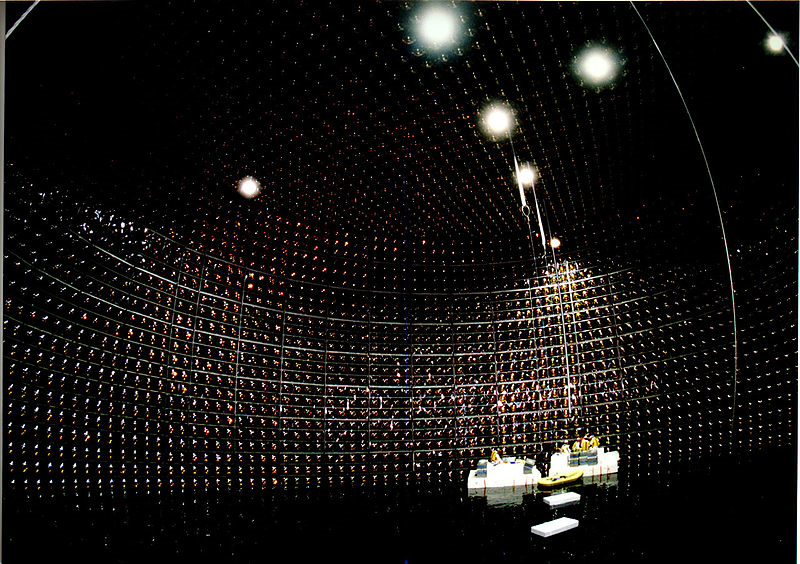 83
18/02/2012 19:57
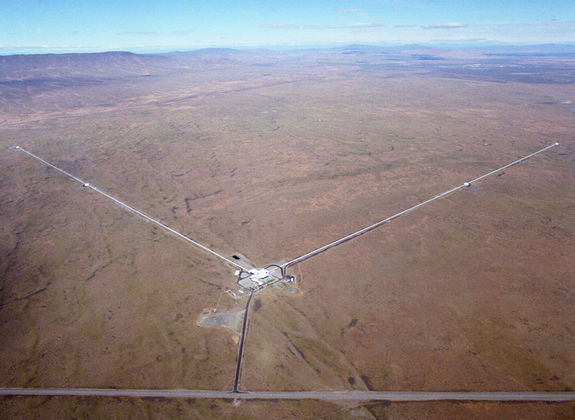 84
18/02/2012 19:57